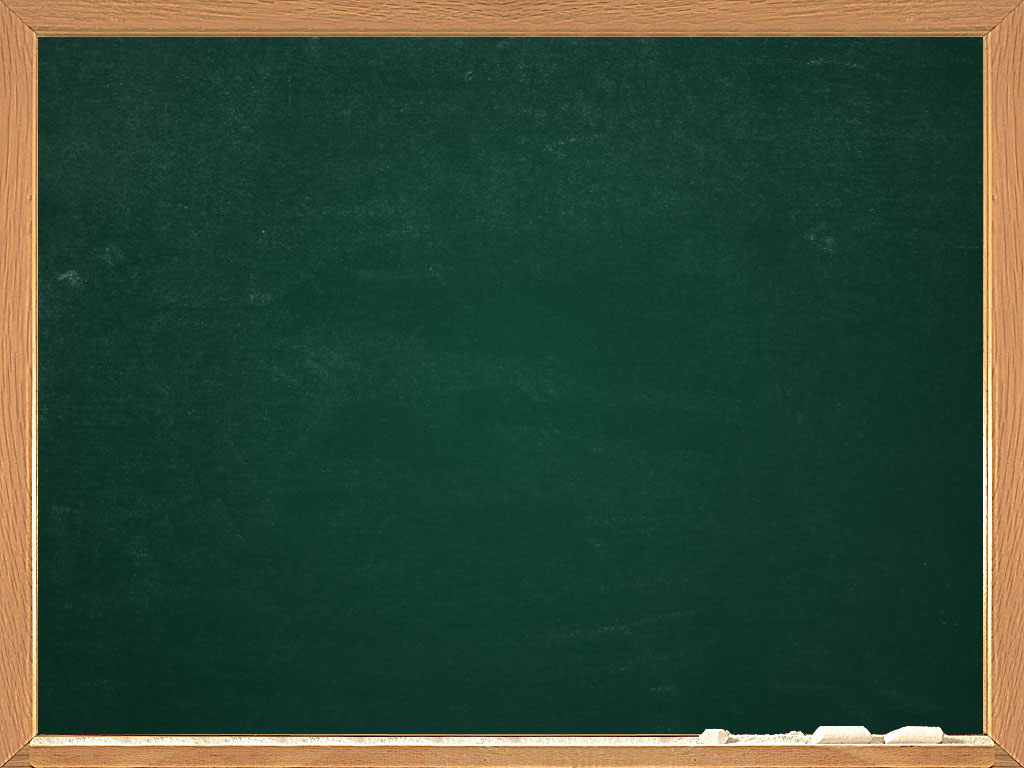 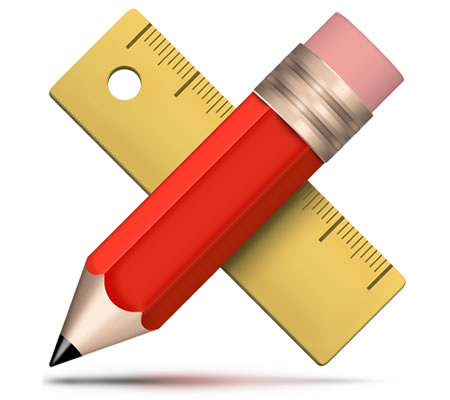 Pravouhlé (ortogonálne) premietanie
                VII. ročník
Učiteľka: Iveta Ďurovková
ZŠ Ľudovíta Štúra, Kysáč
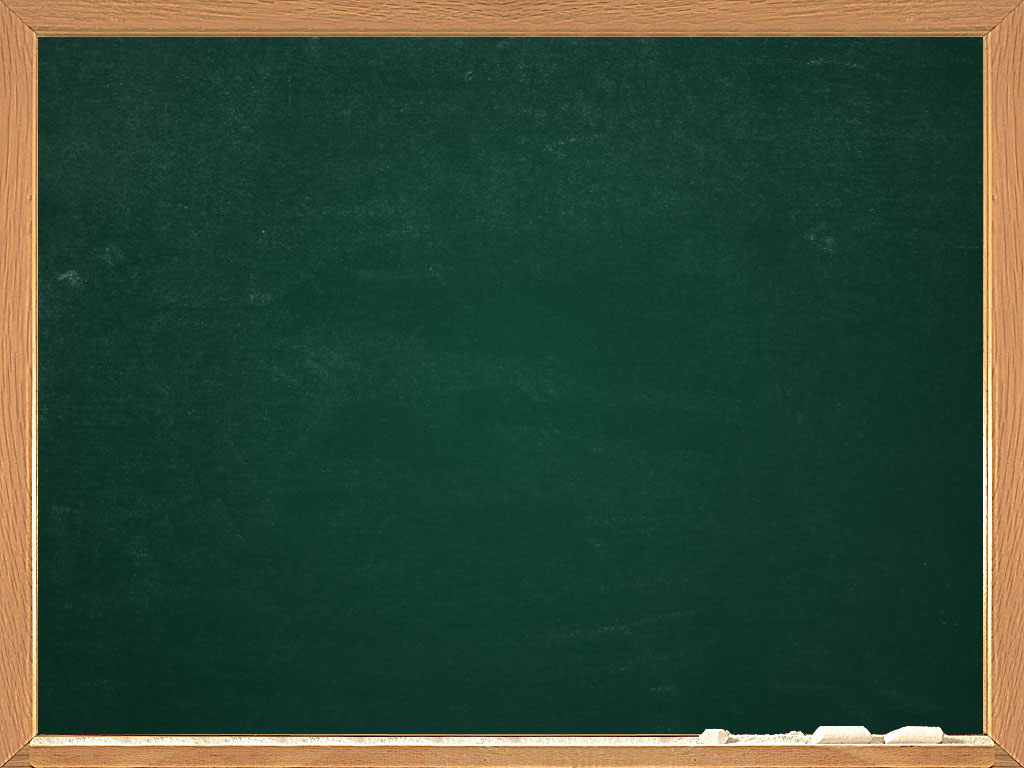 Spomeňme si, čo sme sa o pravouhlom premietaní učili 
v piatom ročníku:

 Ktoré rozmery má každý predmet v prírode? 
         Sú to: šírka, dĺžka a výška.
 Ako sa znázorňujú  predmety  na technickom výkrese?
         Na technickom výkrese predmety sa môžu znázorňiť
         v axonometrickom a pravouhlom premietaní.
 Ktoré druhy axonometrických premietaní sme používali 
    v piatom ročníku?
         Kosé premietanie, izometrické premietanie a 
         perspektívu.
 Pod ktorým uhlom pozeráme predmet pri pravouhlom 
         premietaní?
         Predmet pozeráme pod pravým uhlom (90˙)
Z koľkých strán pozeráme predmet?
         Z troch strán: zhora, spredu, zboku.
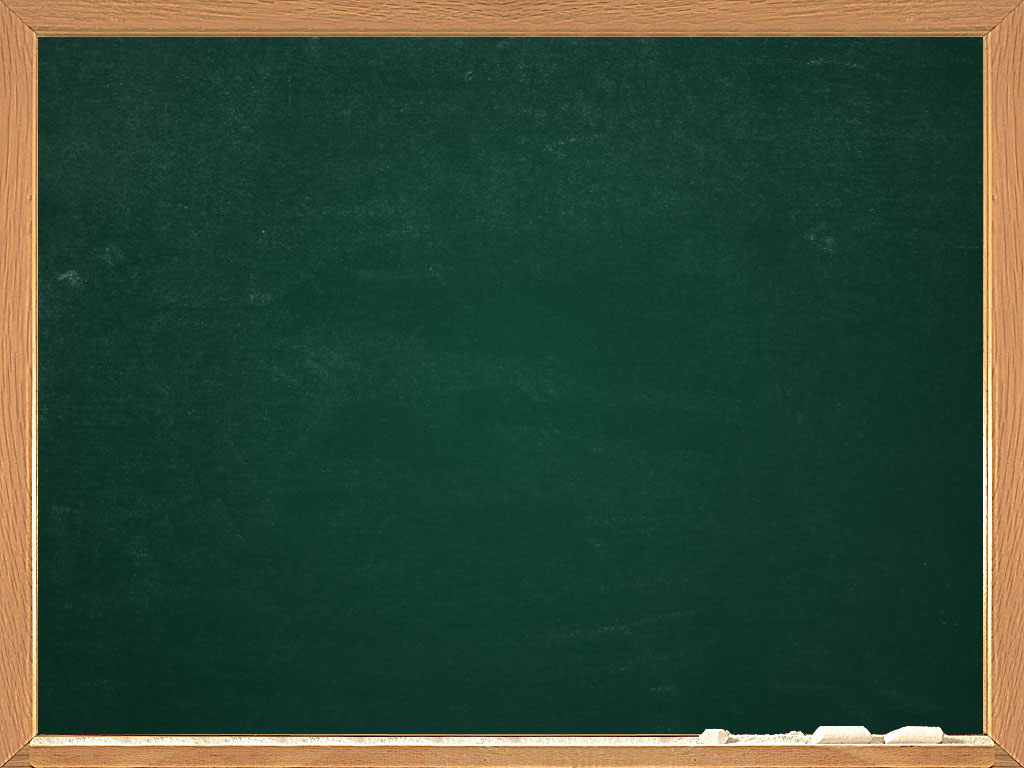 ZOPAKUJME  SI:
KOSÉ PREMIETANIE
IZOMETRICKÉ 
PREMIETANIE
PERSPEKTÍVA
30°
30°
45°
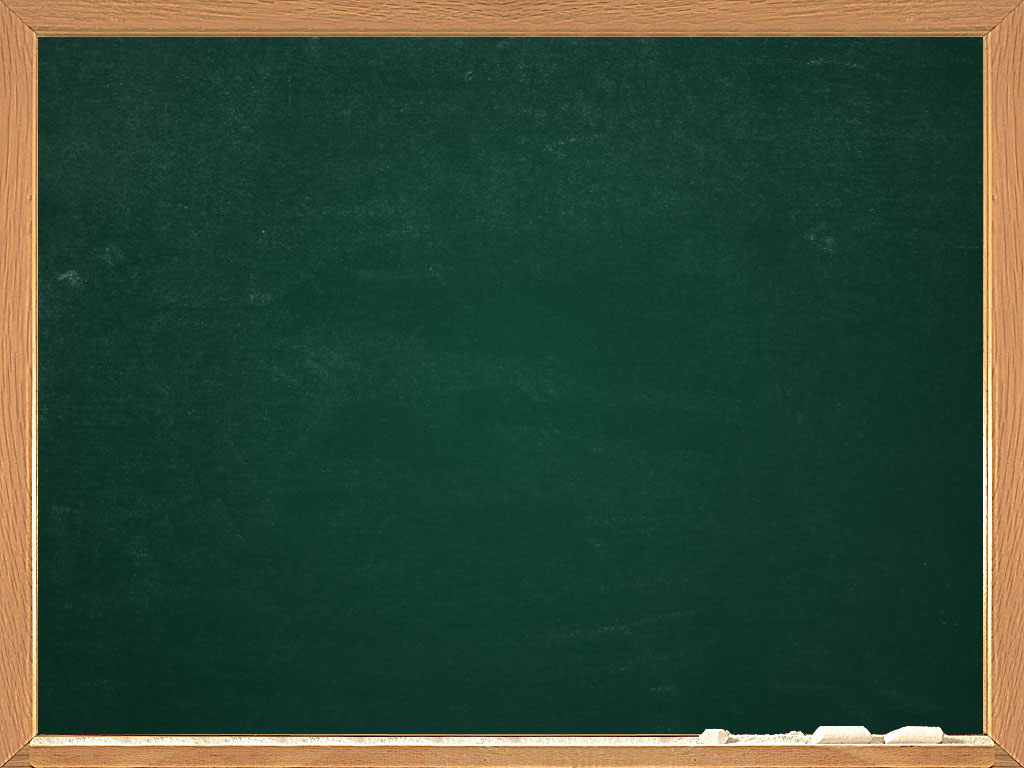 KOSÉ PREMIETANIE
      kreslíme   kváder
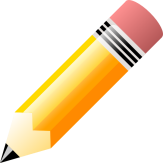 45°
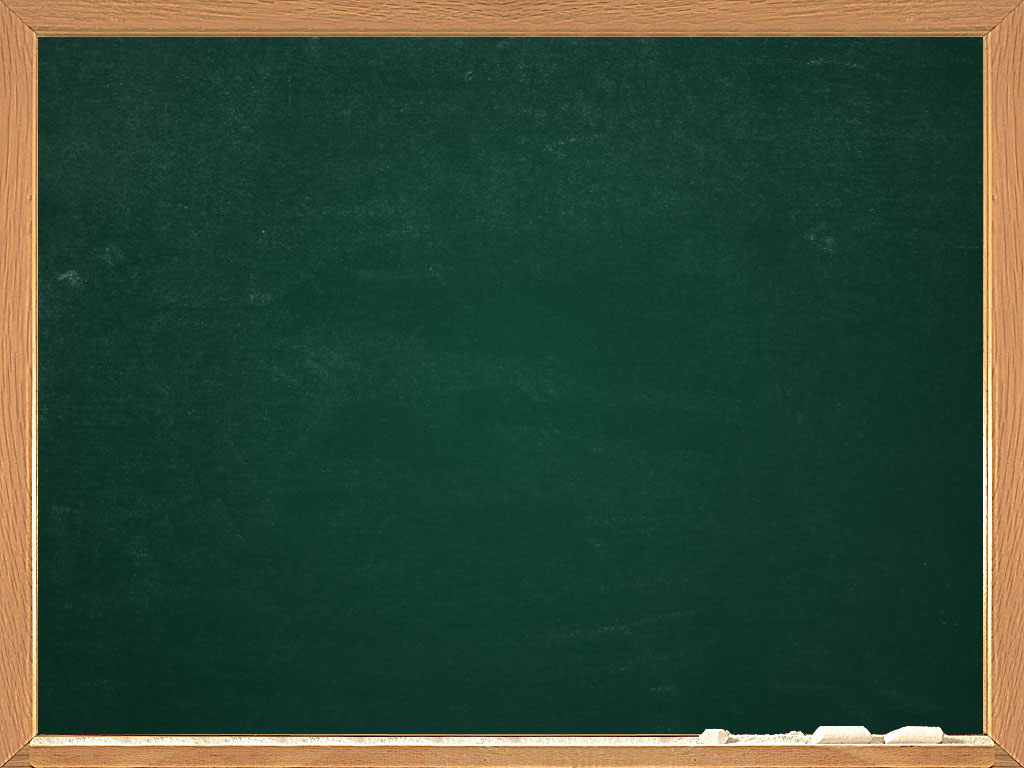 Všetky telesá zaberajú priestor a sú jeho časťou. Na výkresoch vidíme, ako telesá 
vyzerajú v priestore. 
Také  výkresy nazývame  priestorovými výkresmi. 
Na nich sa vidia všetky tri rozmery telesa: šírka, dĺžka a výška.
Teleso v priestore pozorujeme z určitého bodu, v smere, ktorý nazývame  
smerom pohľadu. Ak sa pozeráme tým smerom, uvidíme jeho obraz, ktorý nazývame 
priemet alebo projekcia.
Slovo vám je určite známe!
Boli ste v kine  na premietaní nejakého filmu. Prečo je svetlo zhasnuté? Ako sa “kreslia” 
filmové  obrázky  na plátne?  Obraz na obrazovku “prenáša” svetlo premietaním.
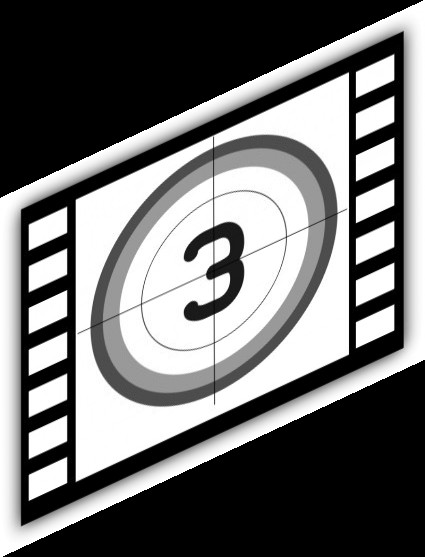 FILM
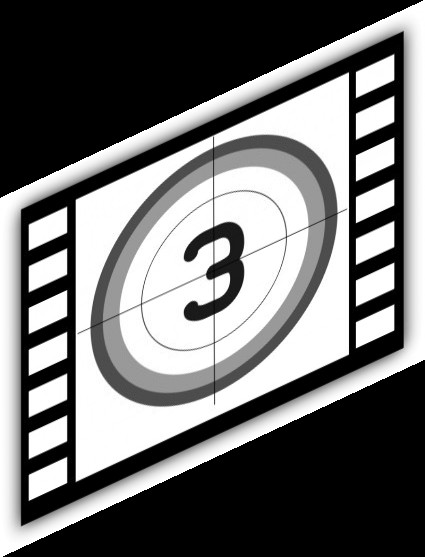 PLÁTNO
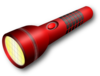 SVETELNÝ ZDROJ
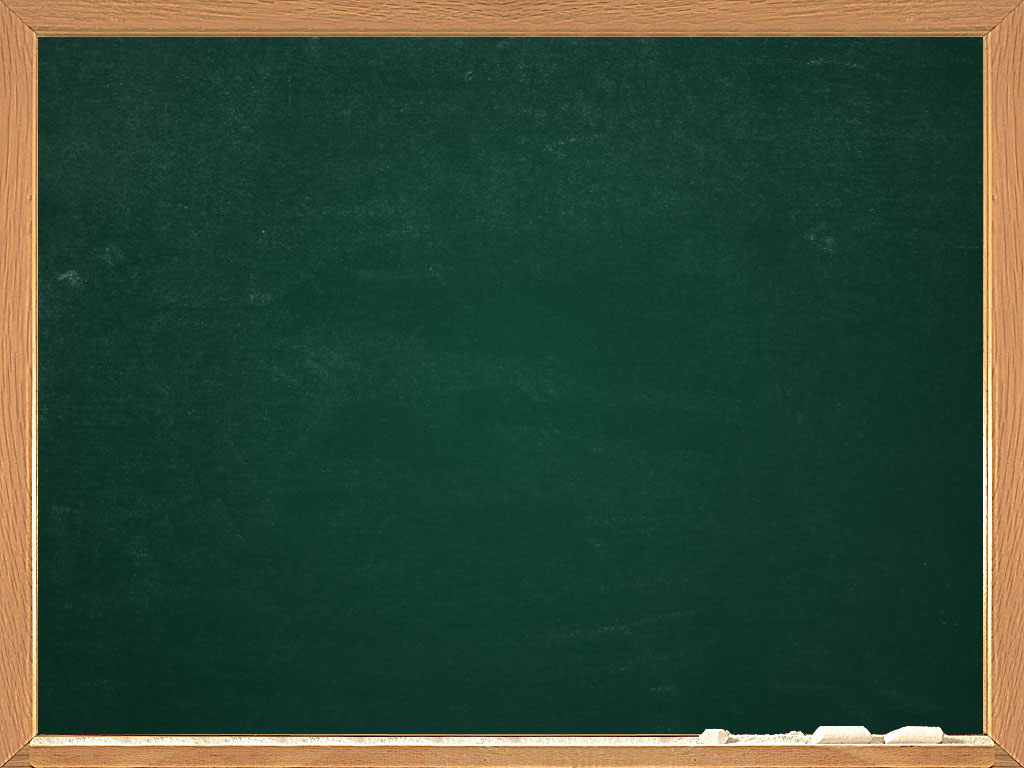 Ak filmový obrázok vymeníme  papierovou kockou, na obrazovke uvidíme 
priemet stien kocky. Obraz na plátne ma tvar steny kocky, ale je projekcia 
väčšia od nej.
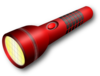 KEDY PRIEMET KOCKY BUDE ROVNAKÝ AKO KOCKA V SKUTOČNOSTI?
Vtedy, keď svetelné lúče budu  dopadať na teleso a obrazovku rovnako, 
rovnobežne pod pravým uhlom.
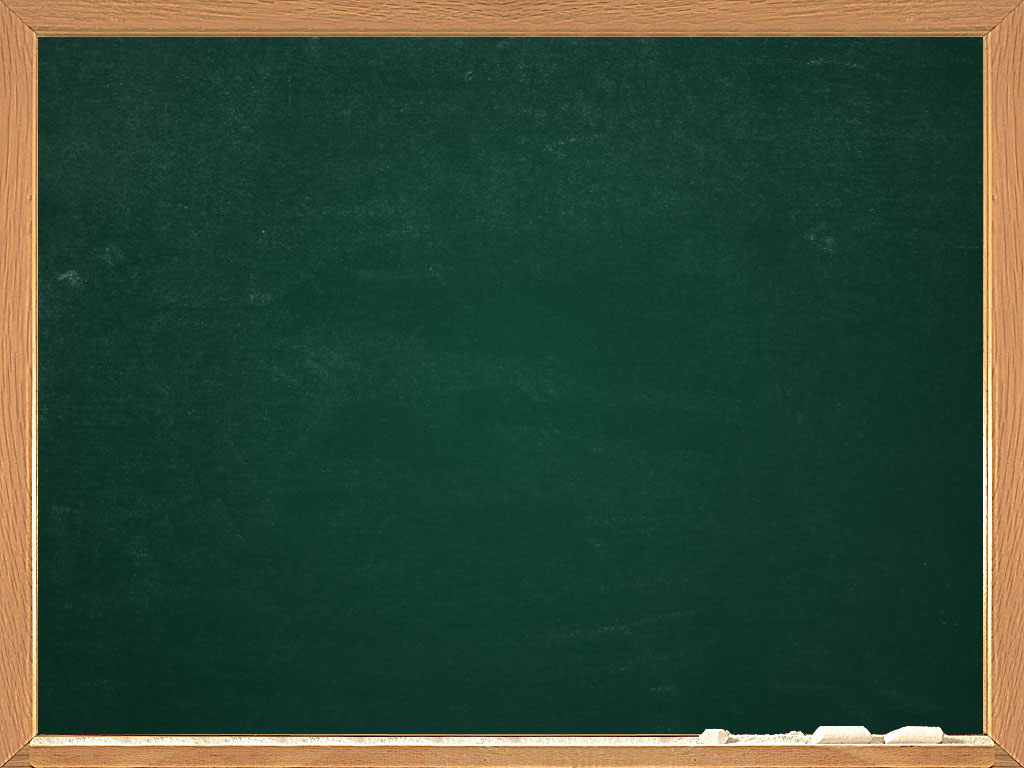 Rovnobežné  svetelné lúče dopadajú na teleso a obrazovku rovnako, 
pod pravým uhlom, a pritom sa premieta obraz, ktorý je tvarom a veľkosťou  
ako stena kocky.
Taký  priemet sa nazýva  ortogonálno-kolmá  projekcia.  
Smer pozorovania musíme meniť pre každú stenu. 
Aby sme znázornili všetky tri pohľady na jednom výkrese, pozeráme sa na 
objekt v priestorovom uhle.
Tvoria  ho tri navzájom kolmé roviny,  ktoré
nazývame  priemetové  roviny.

Priemet telesa na vodorovnej rovine 
sa nazýva PÔDORYSŇA, na zadnej
rovine NÁRYSŇA a na bočnej
rovine BOKORYSŇA.
NÁRYSŇA
BOKORYSŇA
PÔDORYSŇA
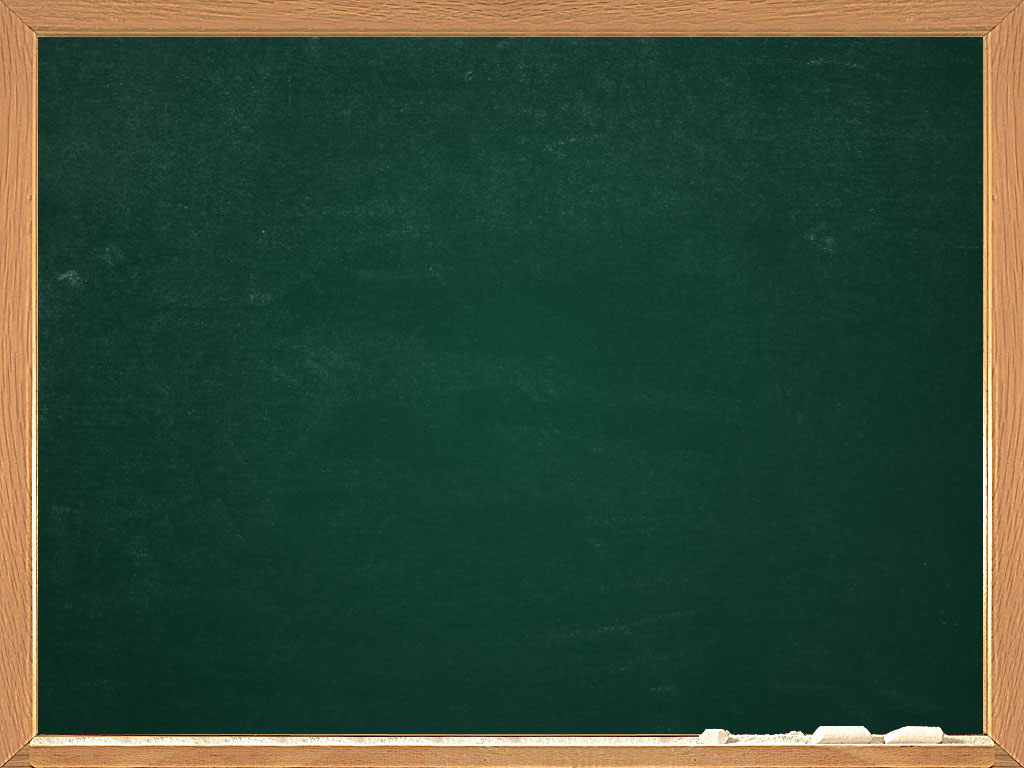 Postup kreslenia ortogonálnych (pravouhlých) 
priemetov:

Najprv nakreslíme osi, ktoré sa pretínajú.
Do prvého kvadrantu (hore vľavo) nakreslíme
    nárysňu.
3. Šírku predmetu prenesieme  dolu prerušovanými 
    tenkými čiaročkami, aby sme dostali pôdorysňu.
Výšku predmetu prenesieme z nárysne a šírku z 
    pôdorysne.Pomocou kružidla prenesieme šírku 
    pôdorysne. Priesek čiar, tvorí vrcholy obdĺžnikov, 
    ktorý predstavuje bokorysňa.
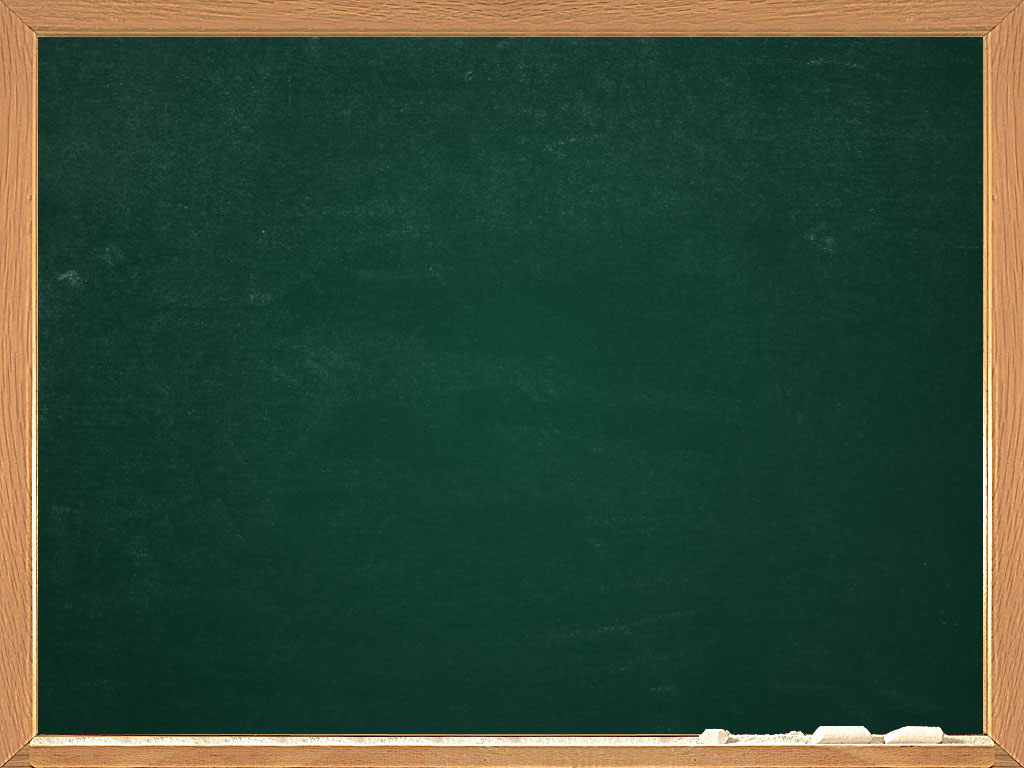 NÁRYS
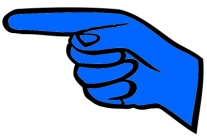 BOKORYS
Pohľad
zhora
Pohľad
zboku
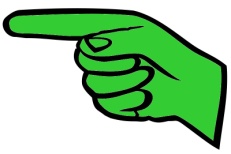 nNNN
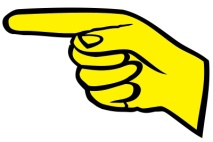 Pohľad 
spredu
PÔDORYS
POSTUP KRESLENIA ORTOGONÁLNYCH  PRIEMETOV
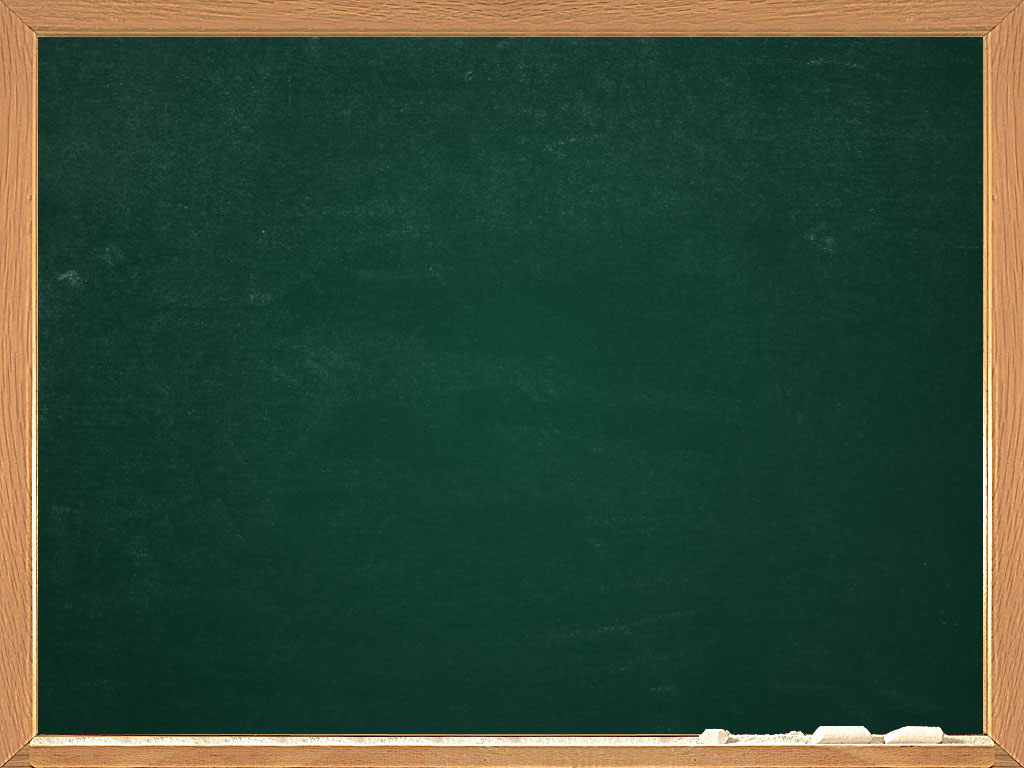 NÁRYS
BOKORYS
nNNN
PÔDORYS
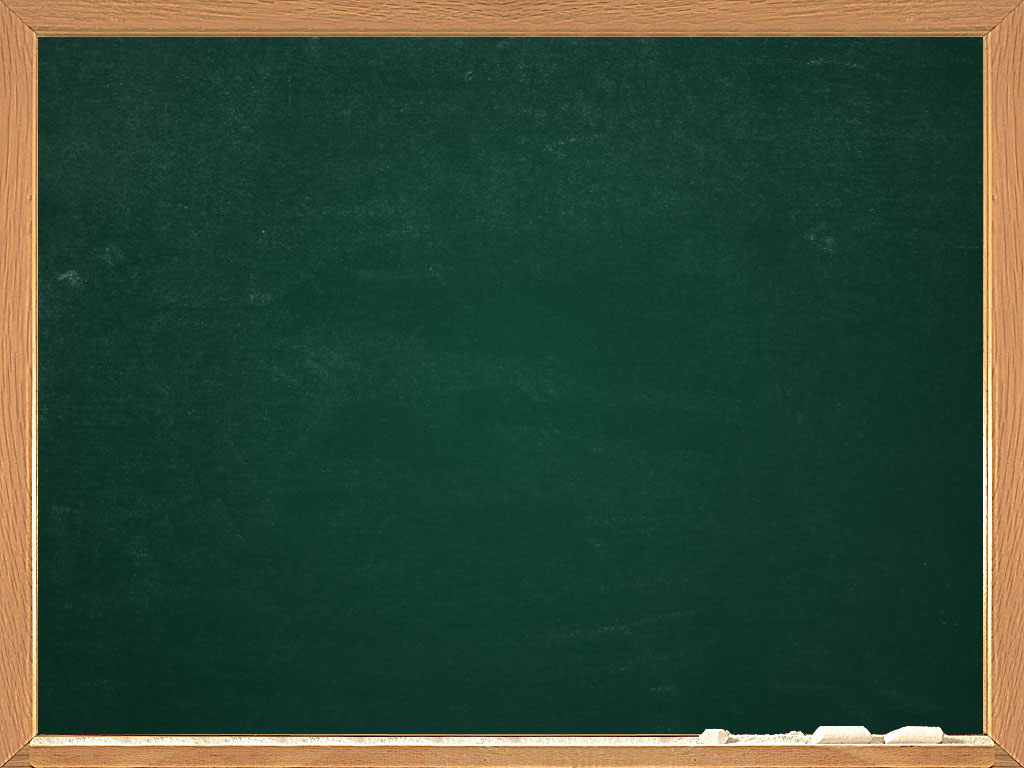 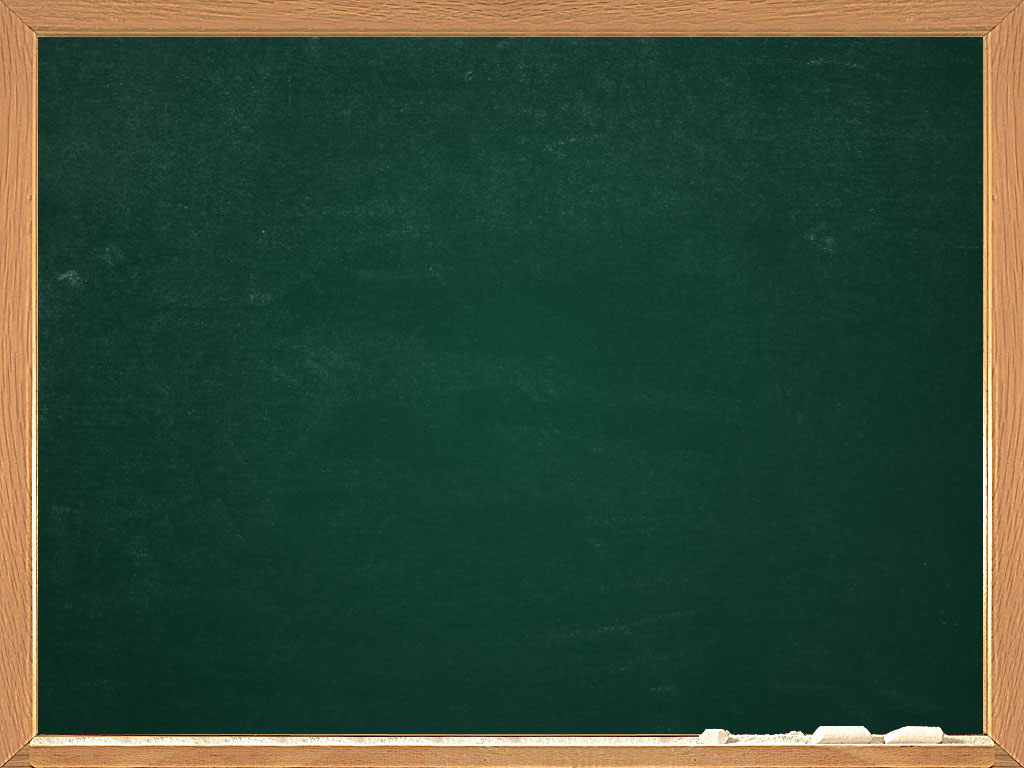 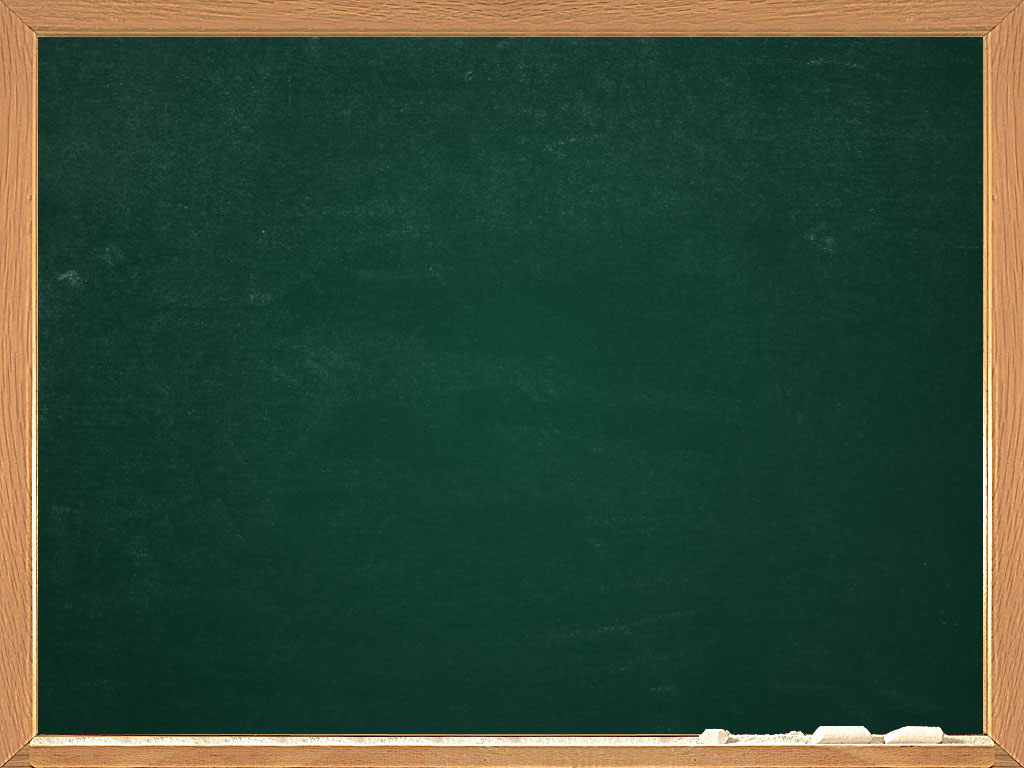 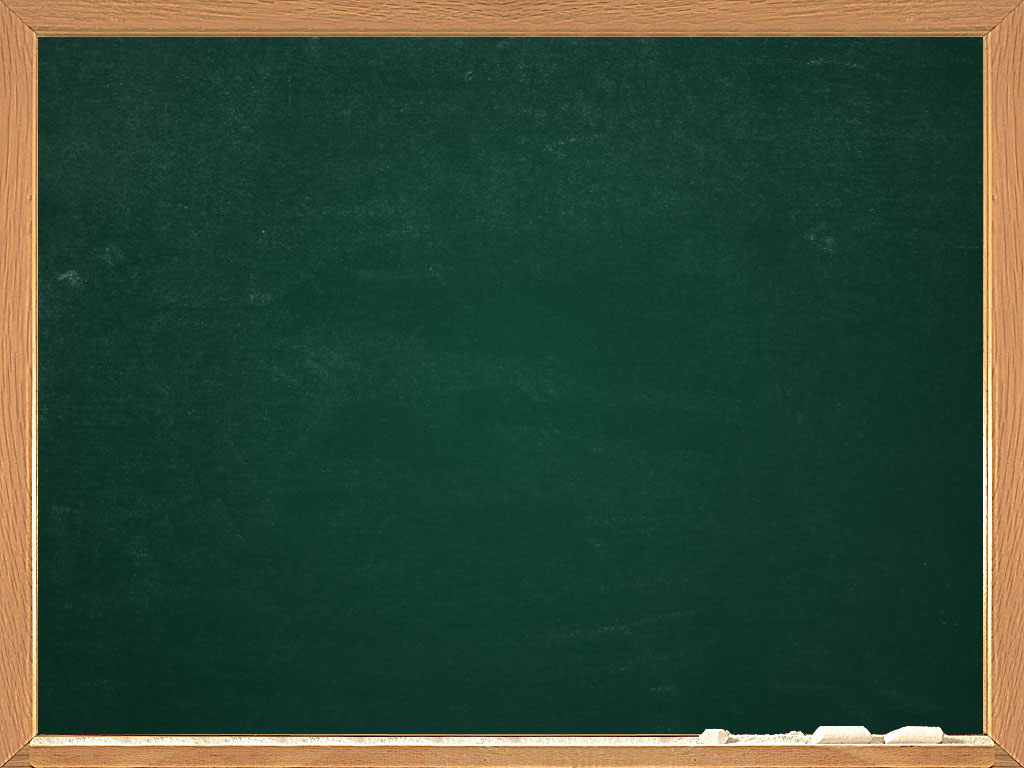 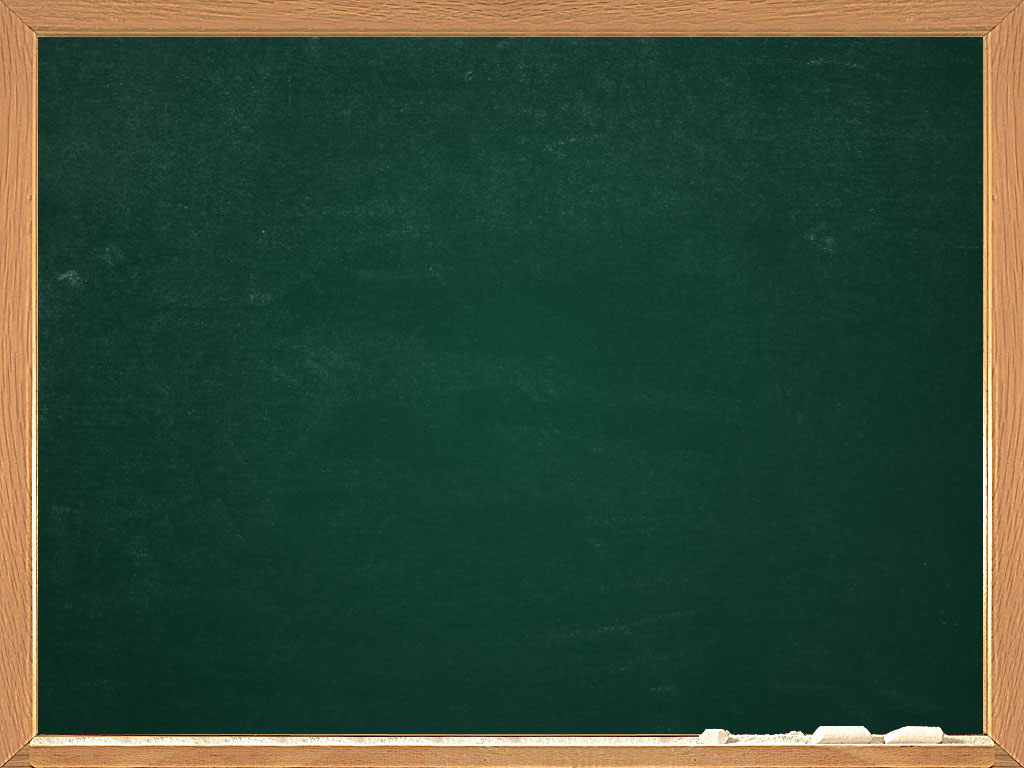 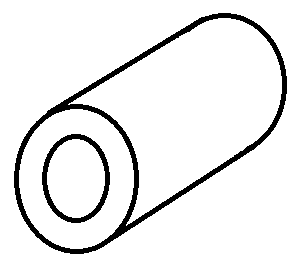 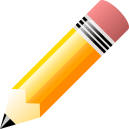 NAKRESLÍME
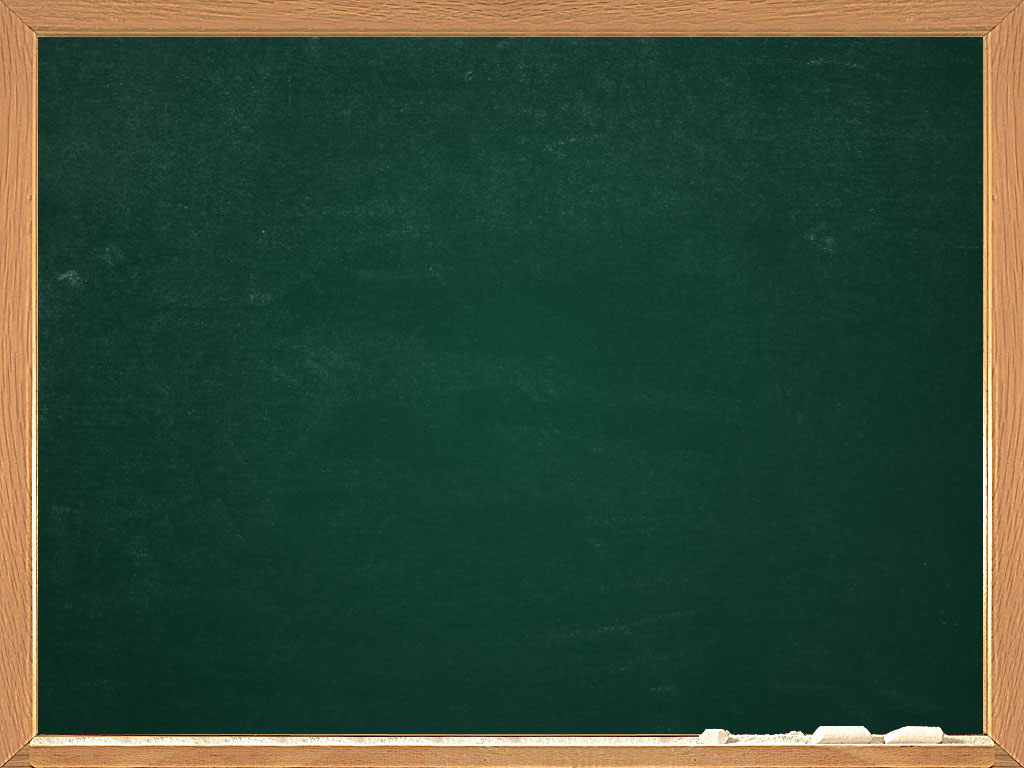 Pohľad zhora
Pohľad spredu
Pohľad zboku
Urči, ktorý z pohĺadov je nárys,ktorý pôdorys a ktorý bokorys!
A
B
C
pôdorys
nárys
bokorys
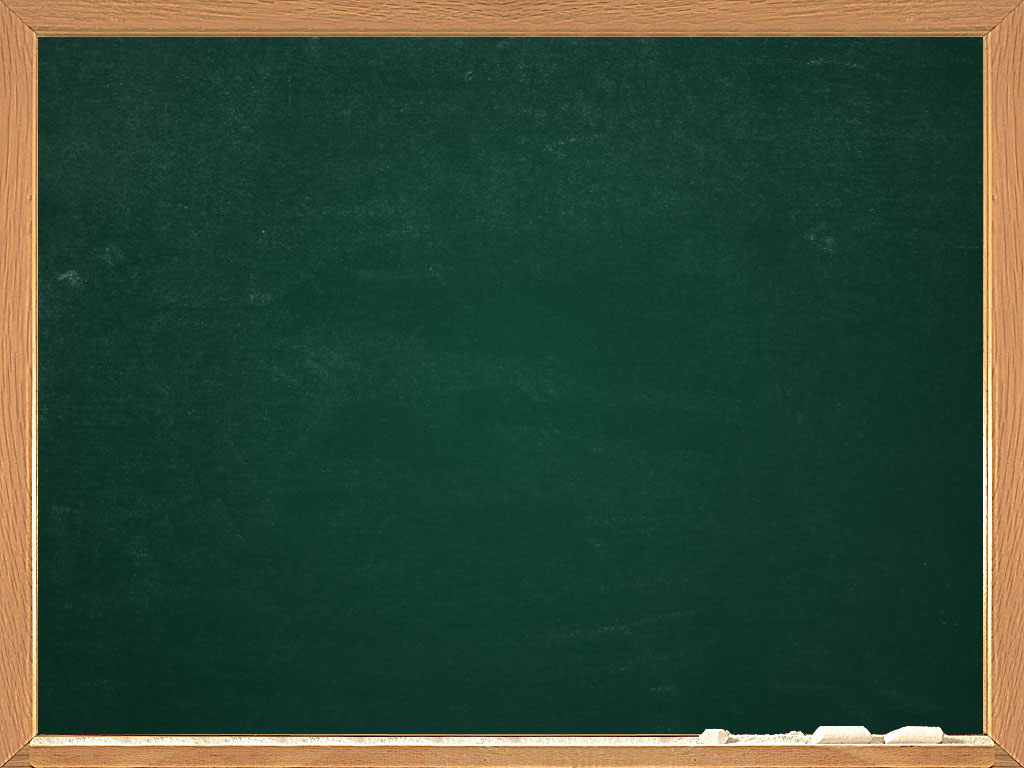 Pohľad zhora
Pohľad spredu
Pohľad zboku
A
B
C
bokorys
nárys
pôdorys
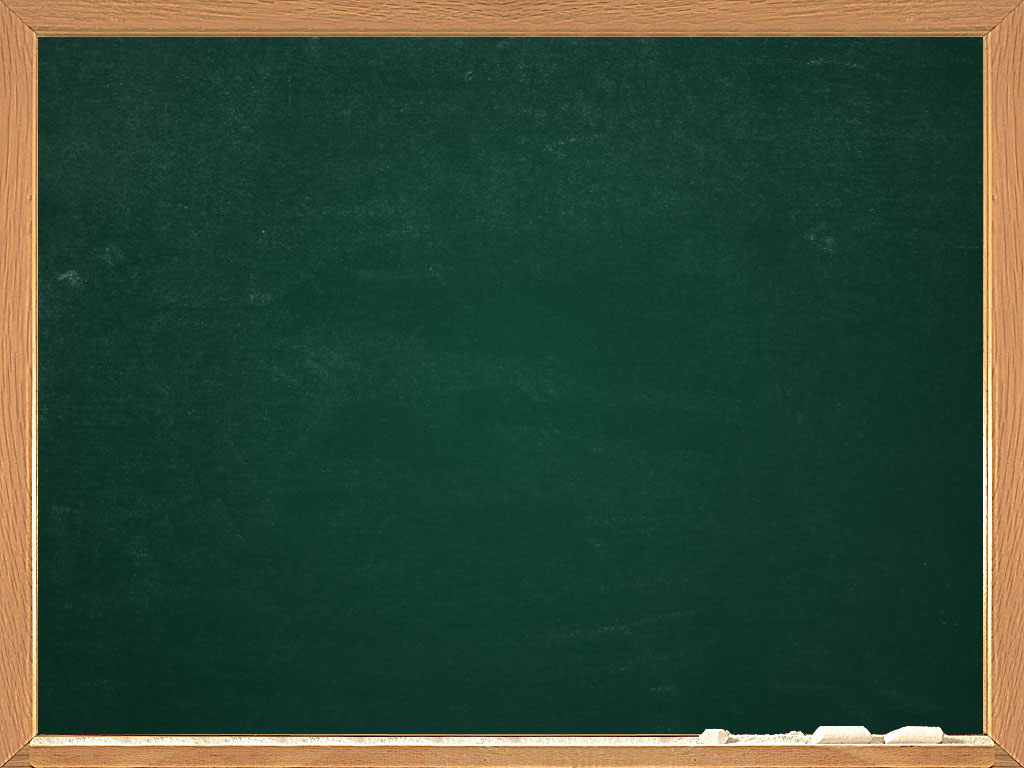 Urči pôdorys, nárys a bokorys.
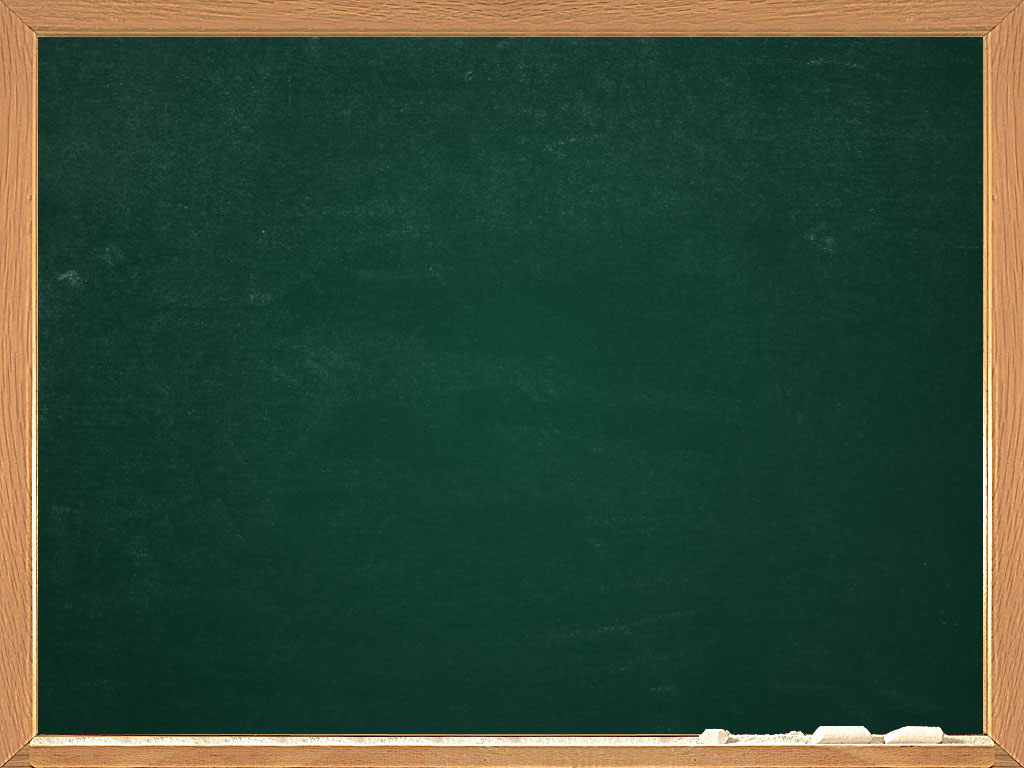 Urči pôdorys, nárys a bokorys.
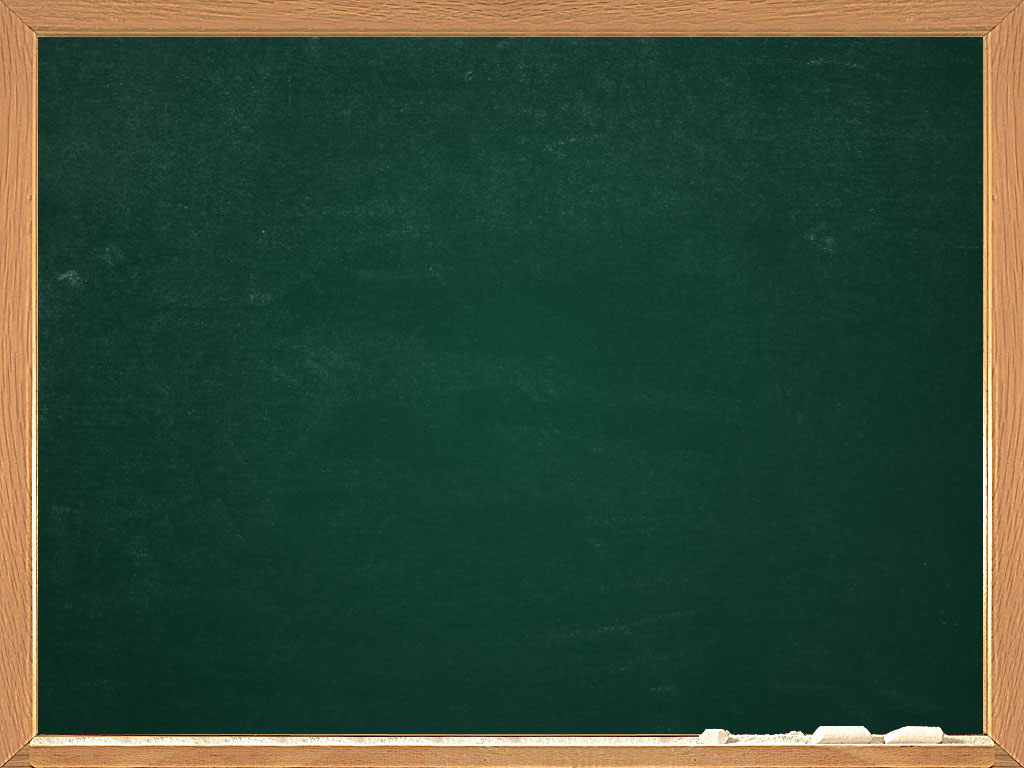 ZOPAKUJME SI:

Najčastejšie používana projekcia v technickom 
kreslení je?
Ktoré premietanie je na obrázku? 
Čo je ortogonálna projekcia?
Vymenujte názvy ortogonálnych projekcií.
Ako sú roztriedené pravouhlé priemety na 
výkrese?
Pod ktorým uhlom pozeráme predmet pri 
ortogonálnom premietaní?
Akými čiarami znázorňujeme neviditeľné časti
predmetu?
45°
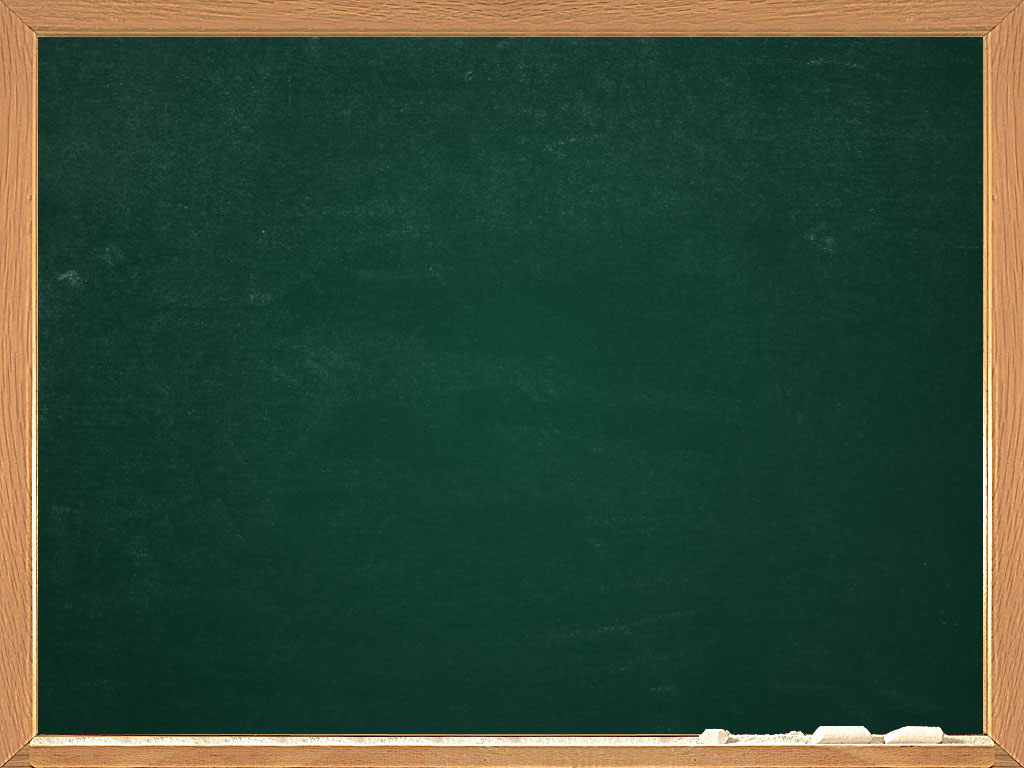 CVIČENIA:
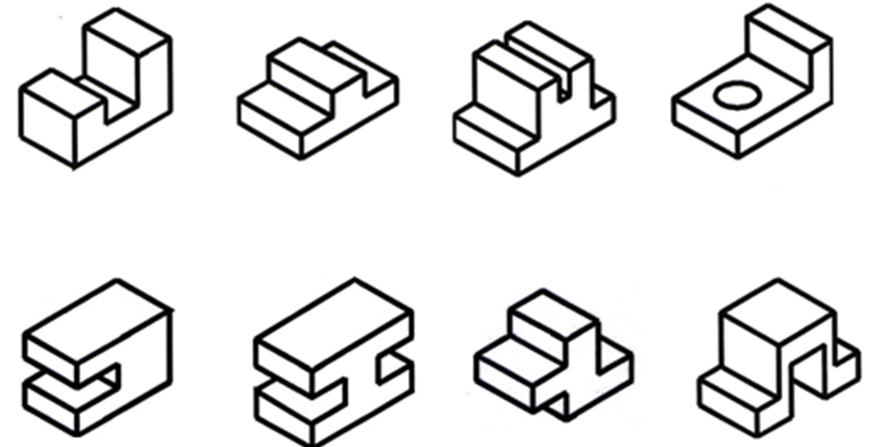